Vision des médecins du travail sur la relation entre travail et troubles psychiques
Dr Inge Neyens (LUCAS KU Leuven)
Prof. dr Chantal Van Audenhove (LUCAS KU Leuven)

Dr Saskia Decuman (INAMI)
Dr Lutgarde Vanwynsberghe (INAMI)
La chance de réintégrer avec succès le marché de l’emploi diminue après une absence de trois mois
Pourcentage de personnes touchant des allocations maladie / invalidité
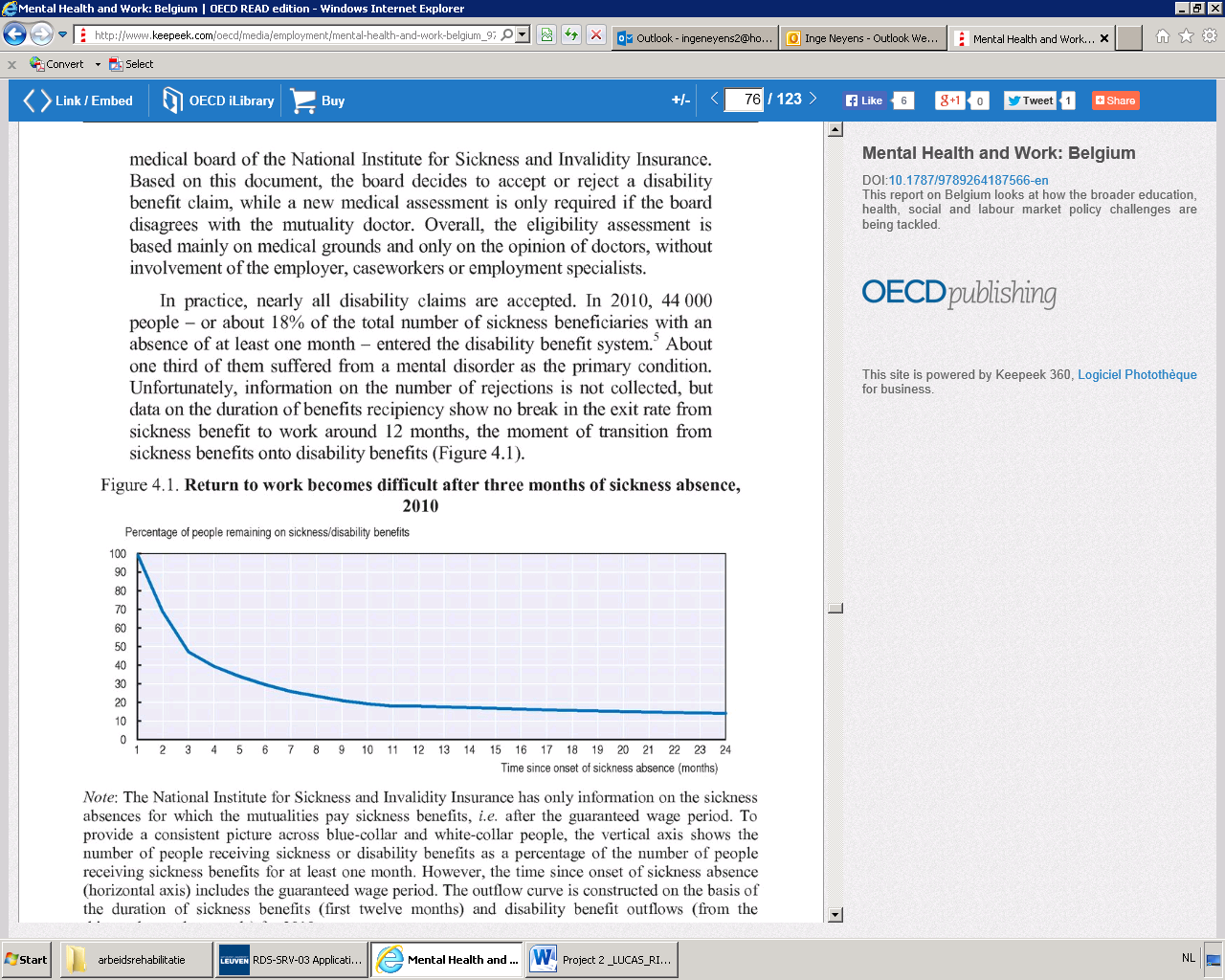 connaissances
attitudes
Médecins généralistes
aptitudes
Durée depuis le début de l’absence pour cause de maladie (mois)
2
Structure de la présentation
Méthode d’enquête

Résultats de l’enquête

Conclusion
Méthode d’enquête
Collecte des données : enquête en ligne
Mailing direct impossible
DONC :
Via les présidents de cercle
Via les présidents de GLE
Via la Newsletter de Domus Medica
Via :
de jeunes médecins généralistes qui ont demandé un dossier impulseo I à Domus Medica (environ 200)
d’autres médecins généralistes qui ont demandé une subvention pour une assistance pratique et la téléphonie.
Nombre total répondants uniques : 323
Questionnaire entièrement complété : 240 (dont 235 avec < 10% variables manquantes)
Questionnaire partiellement complété : 83
5
[Speaker Notes: Via les présidents de cercle :
Au moins 954 membres (en ce compris les présidents de cercle )
Via les présidents de GLE :
Au moins 382 membres (en ce compris les présidents de GLE)
Rappel après 3 semaines
Via la Newsletter de Domus Medica
Via un quatrième canal, 830 Médecins généralistes ont été contactés par écrit parmi lesquels :
De jeunes médecins généralistes qui ont demandé un dossier  impulseo I à Domus Medica (environ 200)
D’autres médecins généralistes qui ont demandé une subvention pour une assistance pratique et la téléphonie.

Le ratio de réponses est indéterminé :
aucune certitude quant à l’identité des présidents de cercles et de GLE qui ont déclaré avoir envoyé le mail à leurs membres  : on peut avoir envoyé le mail sans en avoir averti l’enquêteur.
Le chevauchement entre les médecins généralistes qui ont été contactés par leur président de cercle, leur président de GLE et/ou directement par Domus Medica est impossible à déterminer.]
Résultats de l’enquête
7
Parmi les troubles psychiques ci-après, lesquels avez-vous détectés chez les patients actifs que vous avez vus la semaine dernière ? (n=322)
8
Lors d’une première consultation, à quelle fréquence demandez-vous à vos patients actifs souffrant de troubles psychiques … (n=306)
9
À quel point est-il difficile ou facile de différencier « dépression » et « burnout » ? (n=303)
Très difficile  Plutôt difficile	   Ni difficile,   Plutôt facile   Très facile
				    ni facile
10
À quelle fréquence êtes-vous confronté aux difficultés ci-après lors du diagnostic de troubles psychiques chez des patients actifs ? (n=270)
1
2
3
11
Parmi les aspects du travail stimulants ci-après, lesquels entrent en ligne de compte lors de la détection et du diagnostic de troubles psychiques ? (n=244)
12
Parmi les aspects du travail défavorables ci-après, lesquels entrent en ligne de compte lors de la détection et du diagnostic de troubles psychiques ? (n=240)
13
À quelle fréquence proposez-vous les interventions ci-dessous dans le cas de patients actifs souffrant de troubles psychiques? (n=261)
14
À quelle fréquence adressez-vous le patient aux instances ci-dessous dans le cadre de troubles psychiques au travail ? (n=249)
15
[Speaker Notes: Autres :
syndicat, employeur, supérieurs, coach de travail indépendant, coach de carrière, CADOR, POBOS
psychologue de première ligne, kinésithérapeutes, thérapeutes créatifs, fasciathérapeutes]
Avez-vous souvent rencontré des situations de « reprise progressive du travail » ? (n=261)
16
À quel point connaissez-vous les instances suivantes ? (n=270):
17
17
Conclusion
Conclusie
En consultation, les médecins généralistes demandent des nouvelles du travail.

Les troubles du sommeil sont très fréquents.

Les problèmes et le plaisir éprouvés au travail sont souvent liés aux relations. La deuxième cause de problèmes est la pression de travail.

Les médecins généralistes connaissent la reprise progressive du travail et la conseille. Toutefois, plus de la moitié de ceux-ci rencontrent des obstacles dans sa mise en œuvre.

Les médecins généralistes sont peu habitués au parcours d’insertion.
19
Quelle suite donner à ces résultats ?
LUCAS KU Leuven, 
	sur demande du centre d’expertise de l’INAMI : 
	« Développement d’un outil reprenant des recommandations 	pour les médecins généralistes »

Que faudrait-il pour soutenir les médecins généralistes dans le cadre de cette thématique ?

	Suggestions : inge.neyens@med.kuleuven.be
20